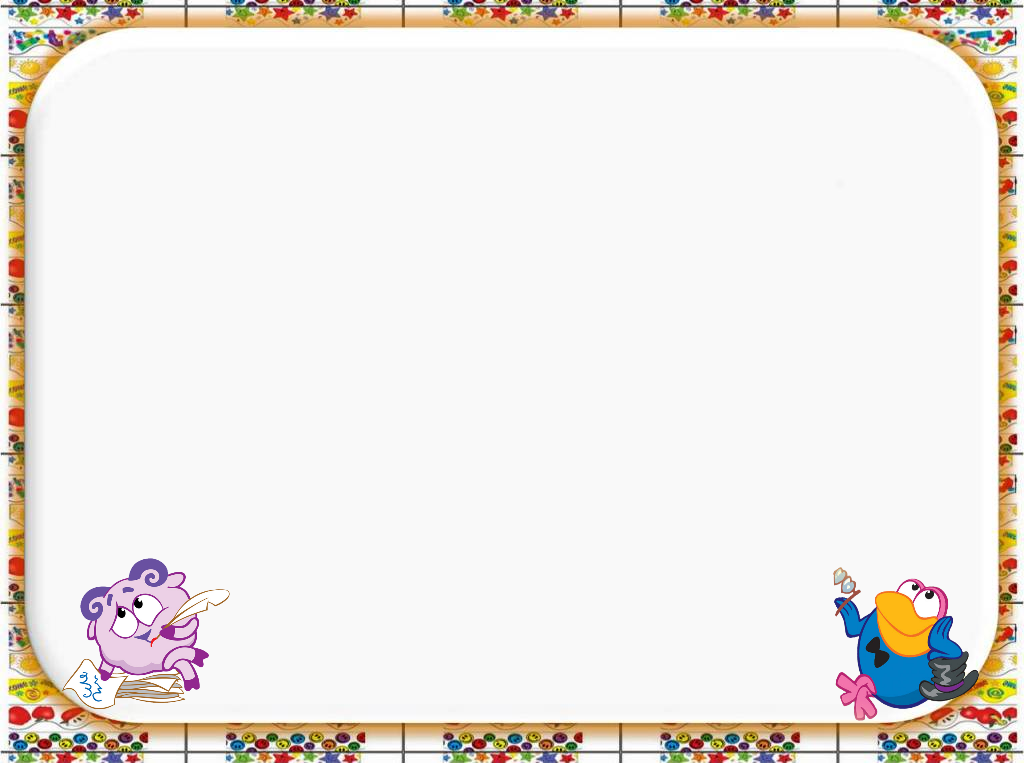 Музыкально ритмические игры
вместе с мамой
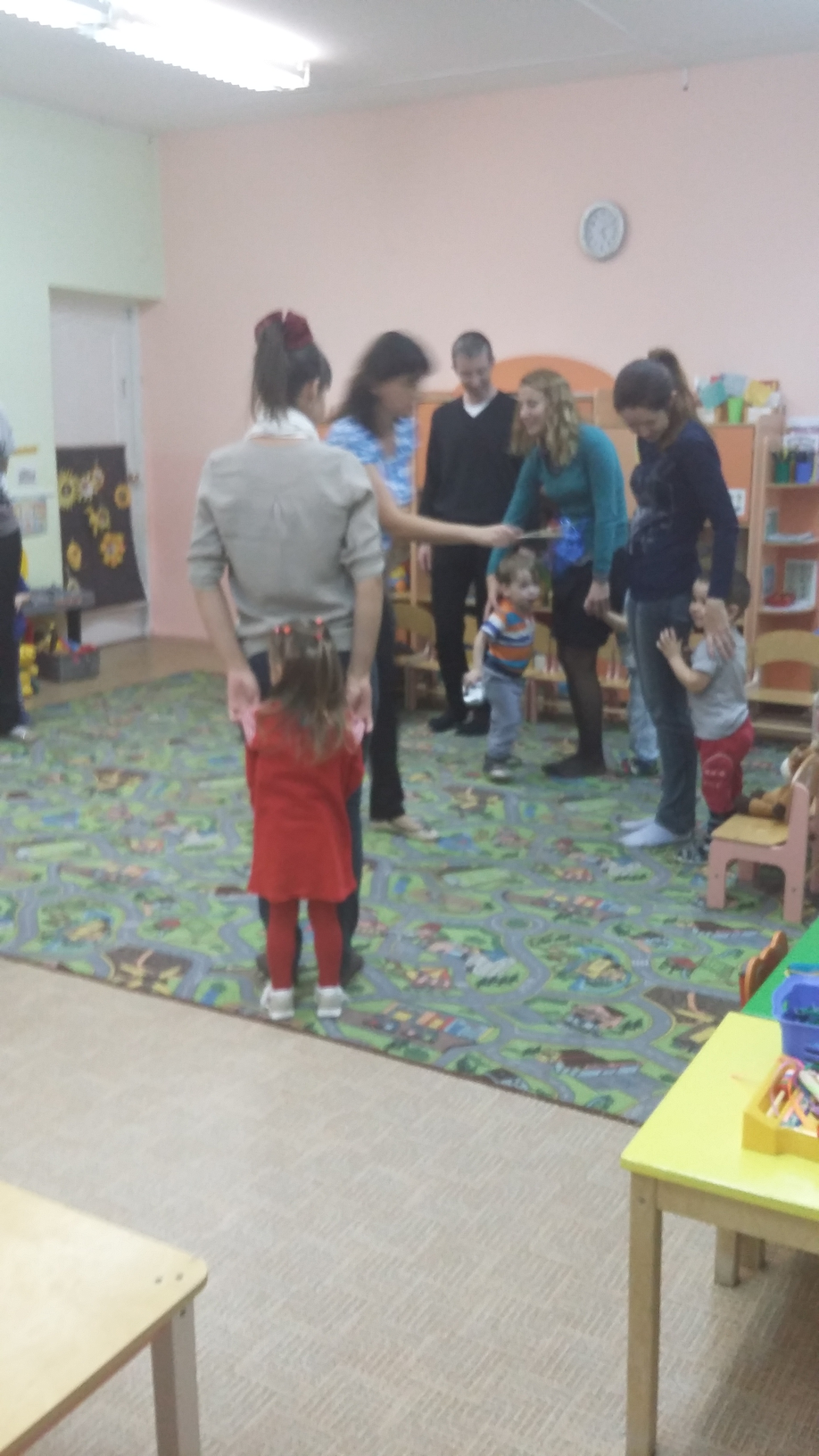 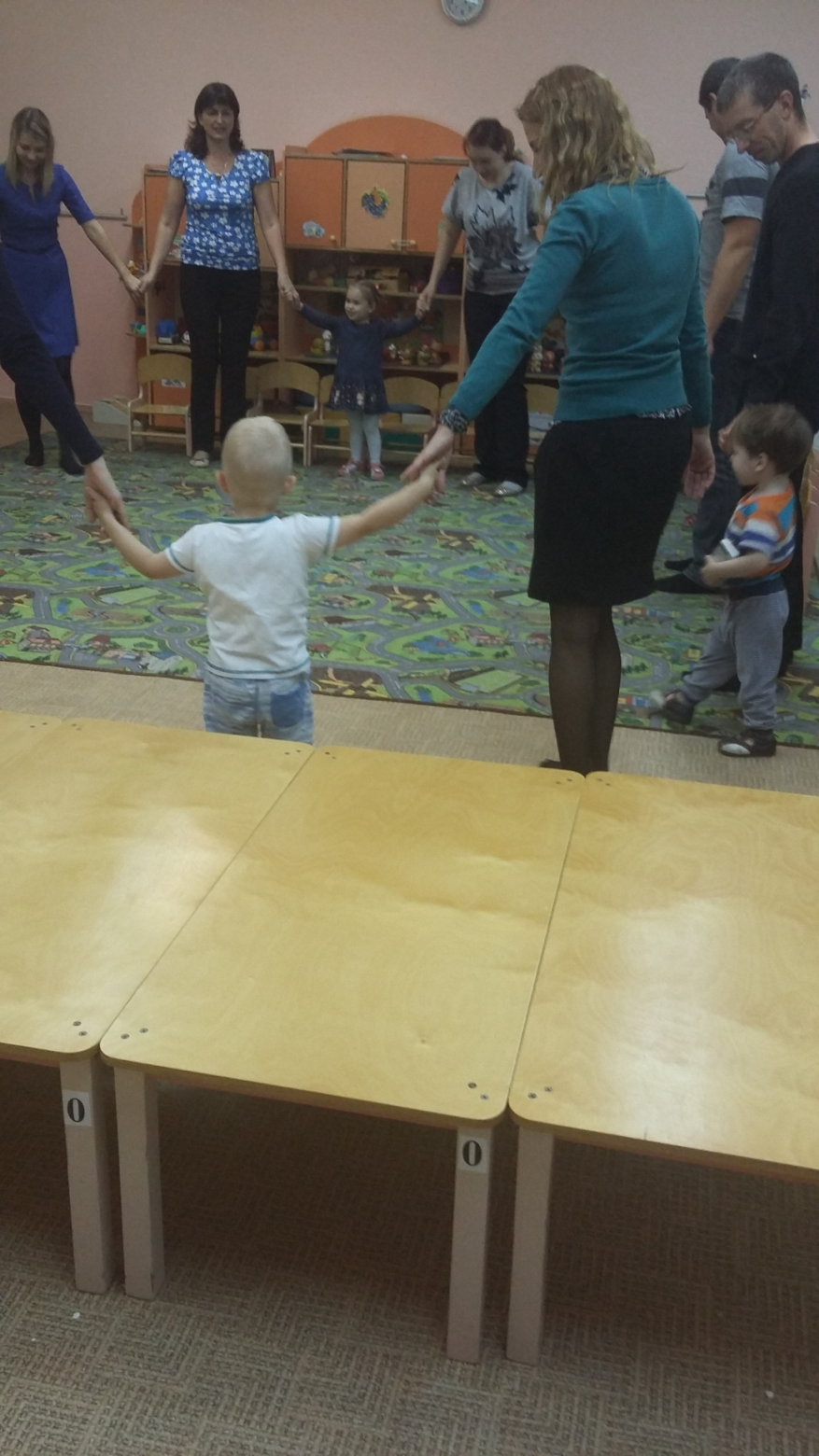 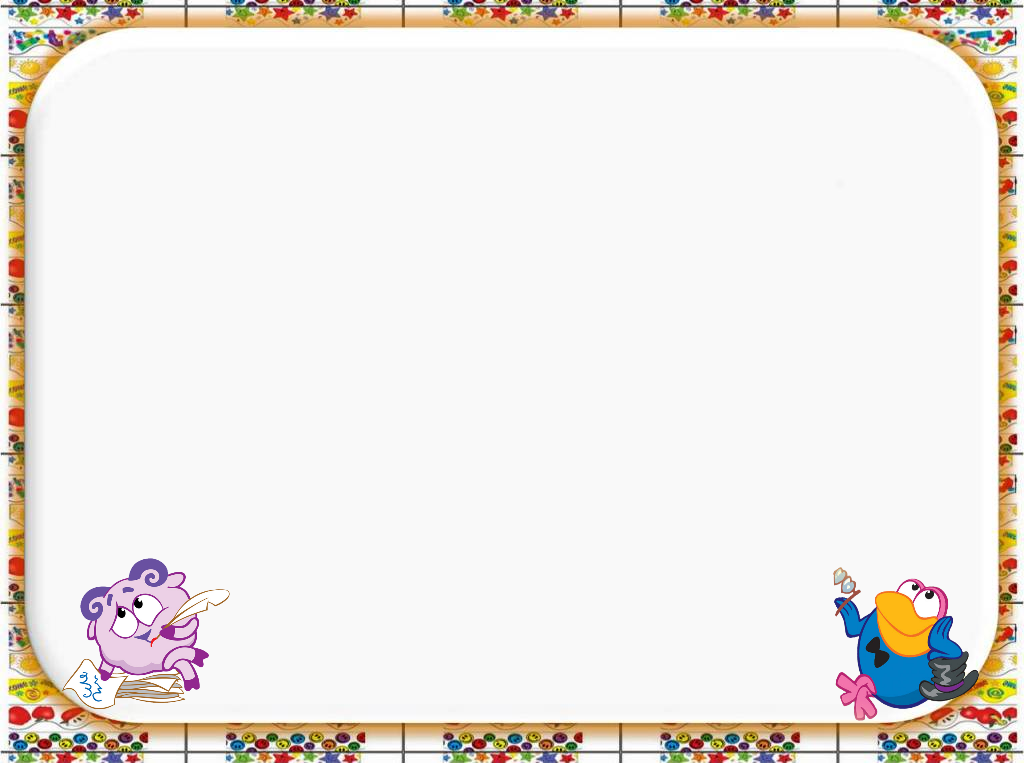 Пальчиковые игры
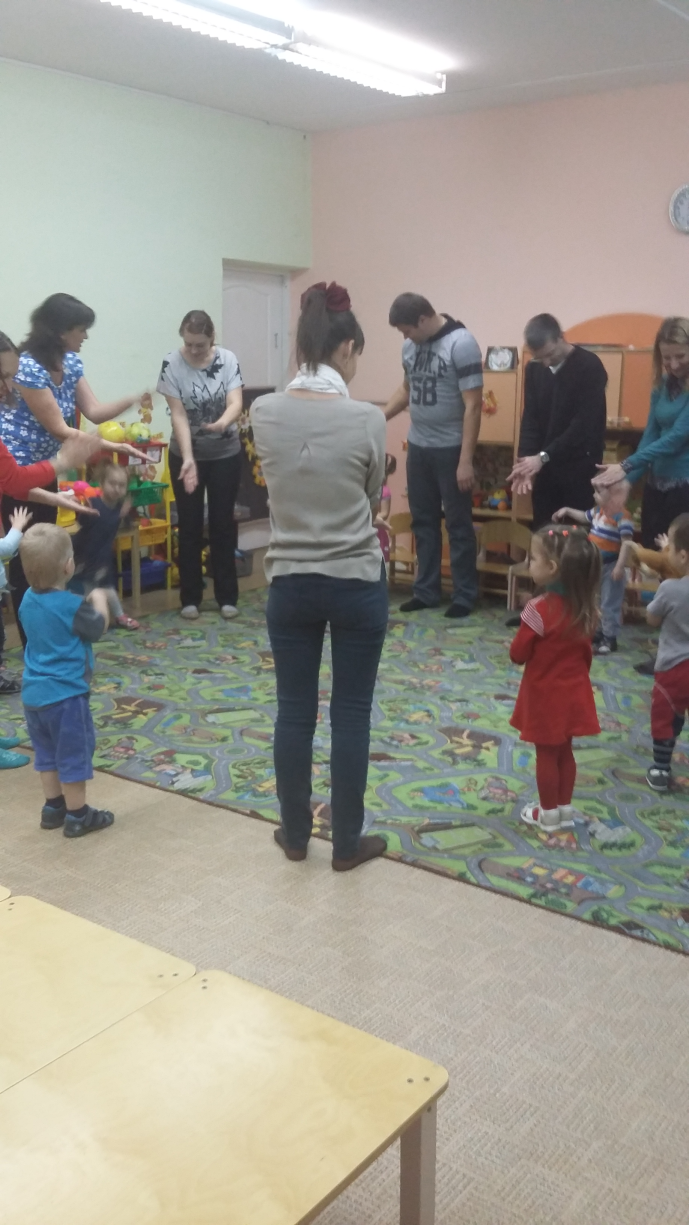 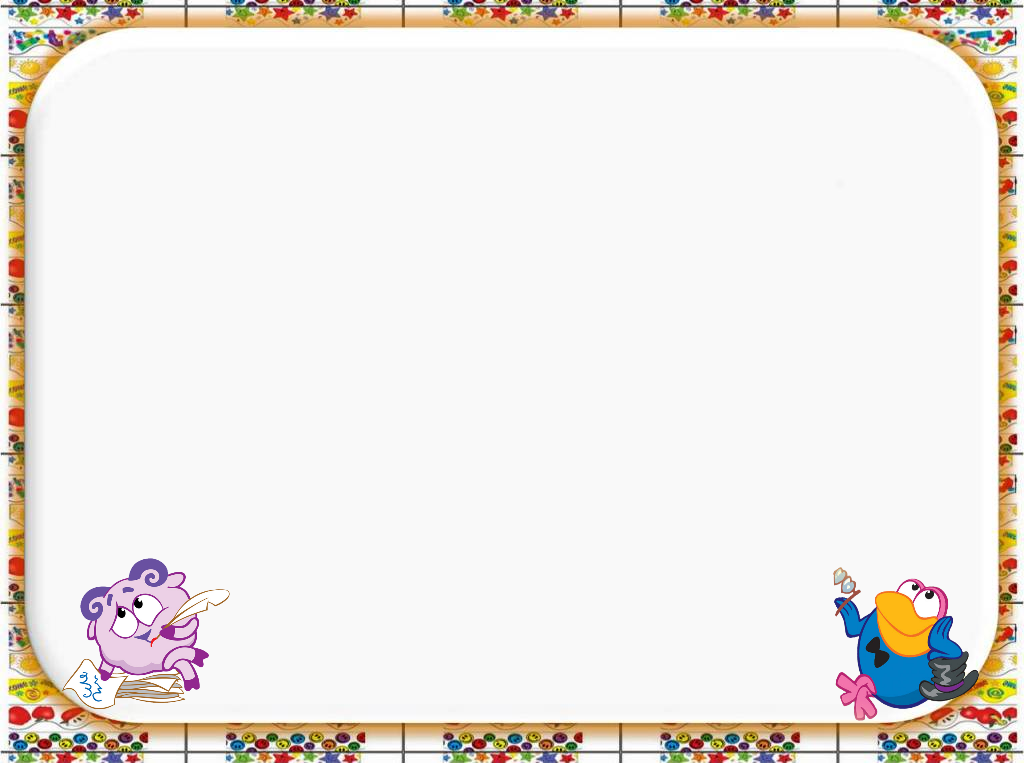 Дидактическая игра «Фрукты-овощи»
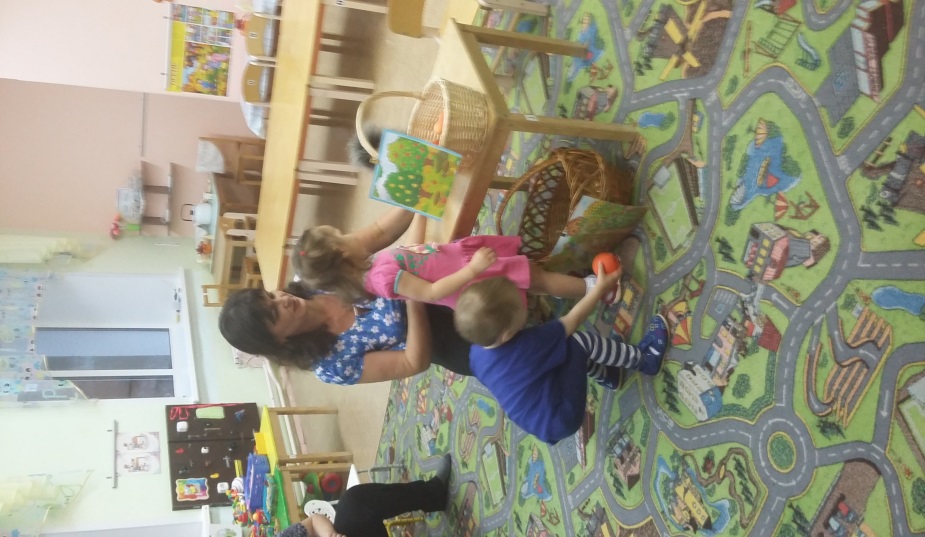 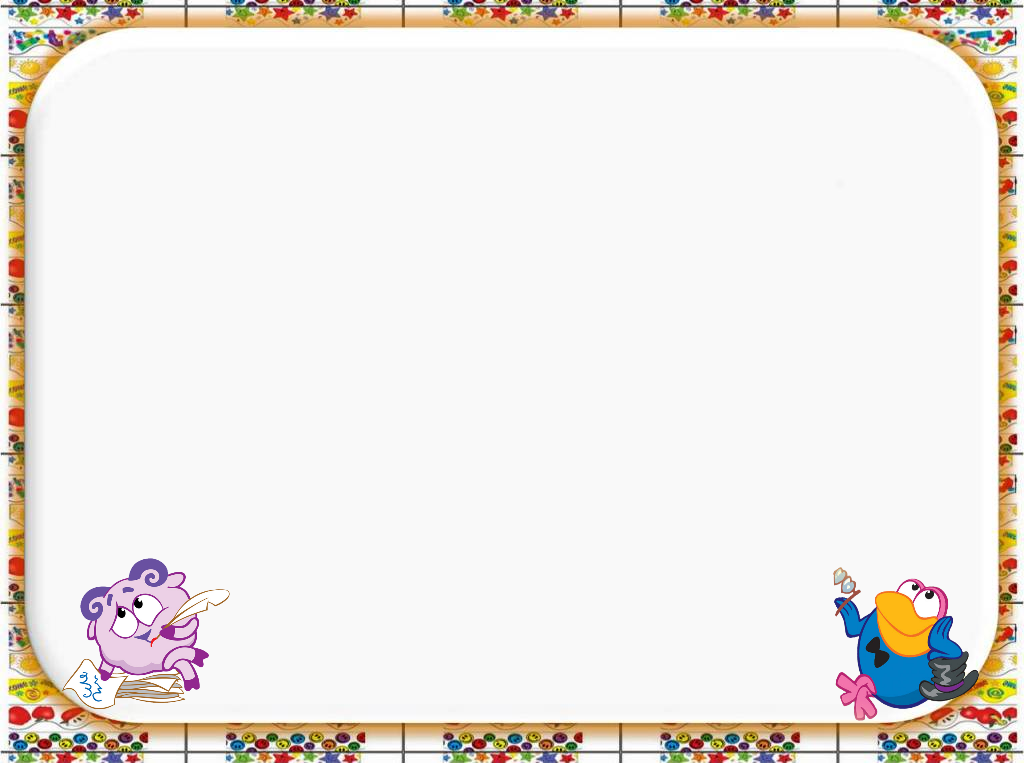 Творческая работа«Колючки для ежика »
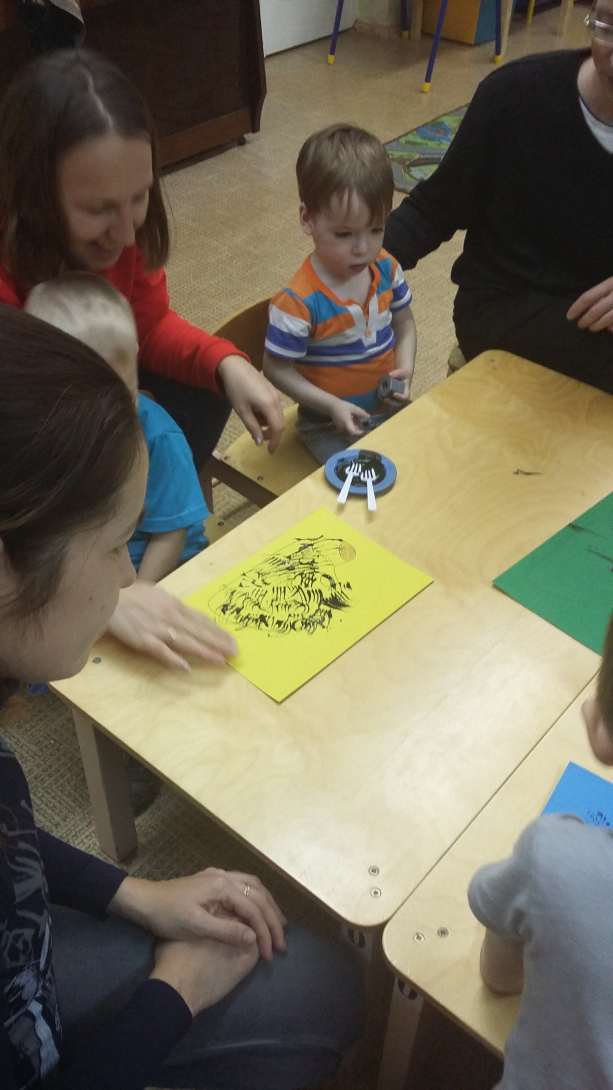 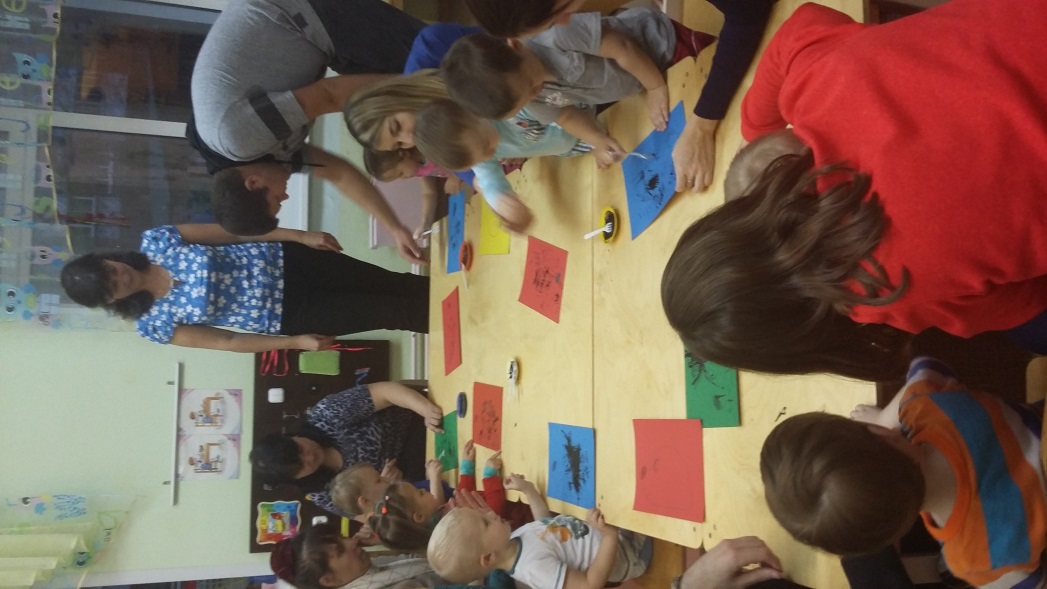 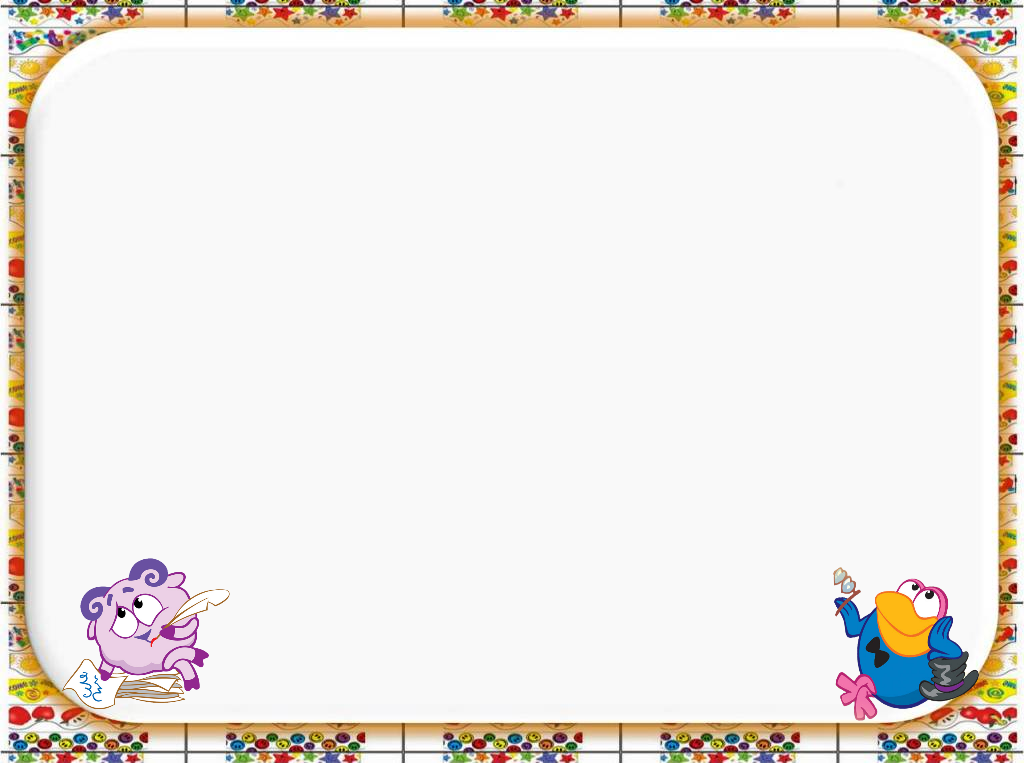 Вот что у нас получилось